https://support.office.com/en-us/article/Make-your-PowerPoint-presentations-accessible-6f7772b2-2f33-4bd2-8ca7-dae3b2b3ef25
1
11/22/2022
Title Slide Acumin Pro Extra Cond Bold Italic 60
Subtitle Acumin Pro Semi Cond Bold 22 pt
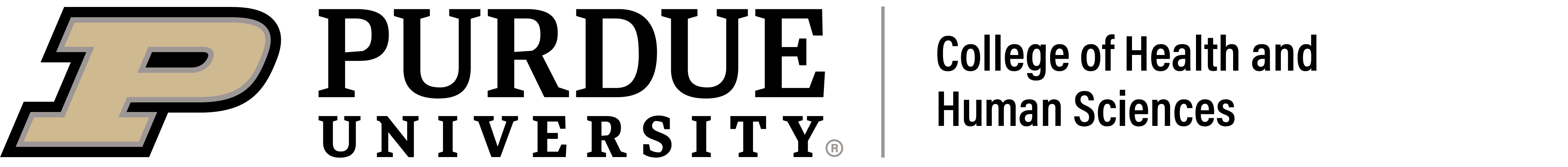 2
11/22/2022
Title Acumin Pro Extra Cond Bold Italic 36 pt
Subhead Acumin Pro Semi Cond Bold 22 pt
Bulleted copy. Acumin Pro Reg 18 pt. Keep it short with bite-size chunks of information.

Bulleted copy. Acumin Pro Reg 18 pt. Keep it short with bite-size chunks of information.

Bulleted copy. Acumin Pro Reg 18 pt. Keep it short with bite-size chunks of information.

Bulleted copy. Acumin Pro Reg 18 pt. Keep it short with bite-size chunks of information.
3
11/22/2022
Title Acumin Pro Extra Cond Bold Italic 36 pt
Subhead Acumin Pro Semi Cond Bold 22 pt
Bulleted copy. Acumin Pro Reg 18 pt. Keep it short with bite-size chunks of information.

Bulleted copy. Acumin Pro Reg 18 pt. Keep it short with bite-size chunks of information.

Bulleted copy. Acumin Pro Reg 18 pt. Keep it short with bite-size chunks of information.
4
11/22/2022
Brief photo caption. Place in top left or right corner. Acumin Pro Bold 18 pt. Make text black or white for legibility.
5
11/22/2022
123
TOPIC OR TITLE
Fact or highlight. Acumin Pro Medium 24 pt. Keep it short with bite-size chunks of information.
6
11/22/2022
Thank You
Conclusion, call to action or contact information. Acumin Pro Reg 18 pt. Keep it short with bite-size chunks of information.
7
11/22/2022